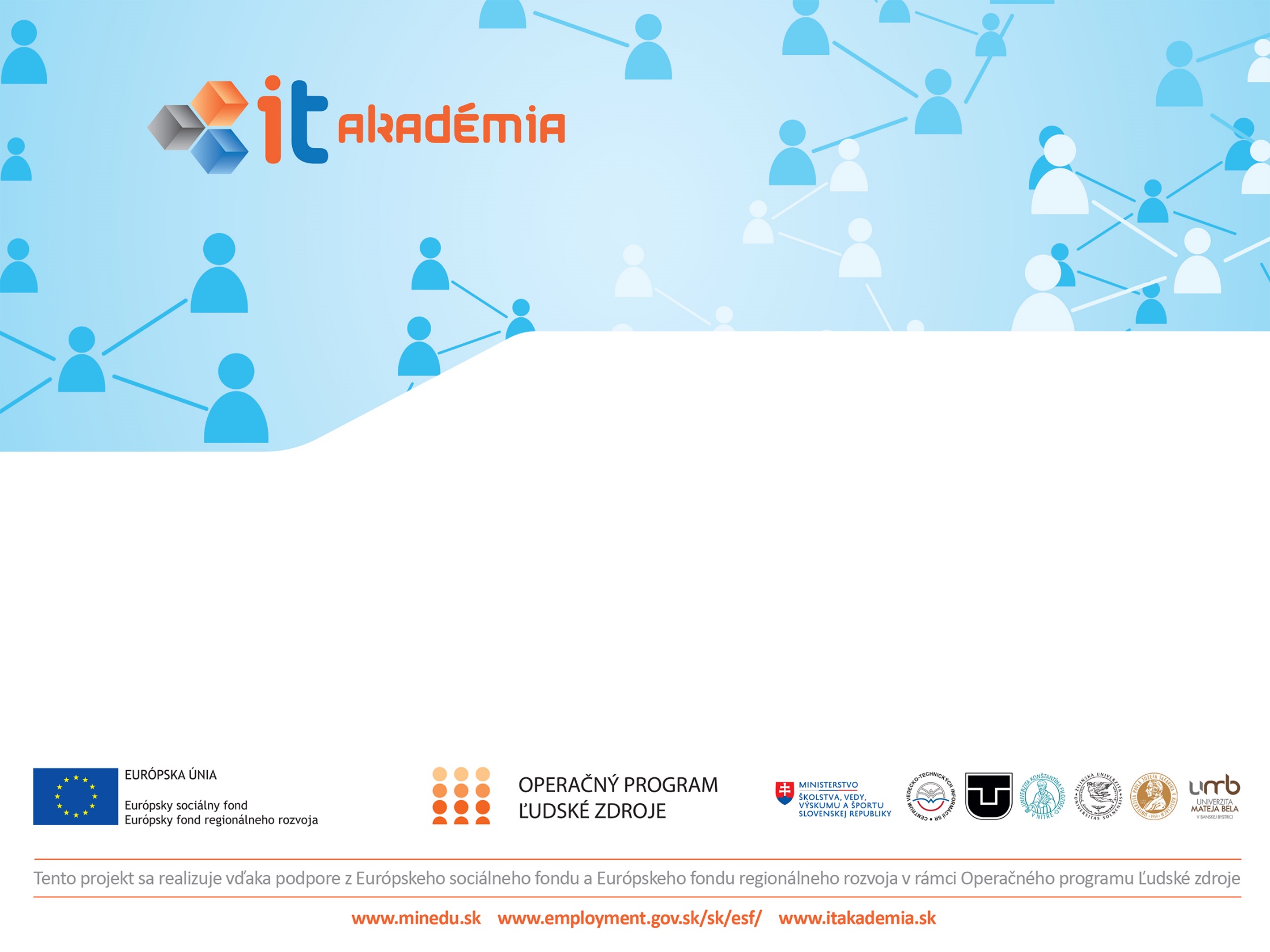 Projekt IT Akadémia a inovácia vyučovania informatiky na SŠ
Ľubomír Šnajder
Podaktivity projektu IT Akadémia
1.1. Inovácia prírodovedného a technického vzdelávania na ZŠ a SŠ so zameraním na informatiku a IKT
A. Inovácia výučby matematiky, informatiky, prírodovedných a odborných predmetov
B. Model špeciálnej triedy so zameraním na informatiku
C. Motivačné predmety
1.1a Inovatívne metodiky výučby informatiky
Inovatívne ciele
Inovatívny obsah
Inovatívne vyučovacie postupy
Aktuálne materiálne prostriedky
Inovatívne ciele
špecifické predmetové (teoretické vedomosti, praktické zručnosti a skúsenosti)
nadpredmetové 
Bádateľské spôsobilosti
Koncepty výpočtového myslenia
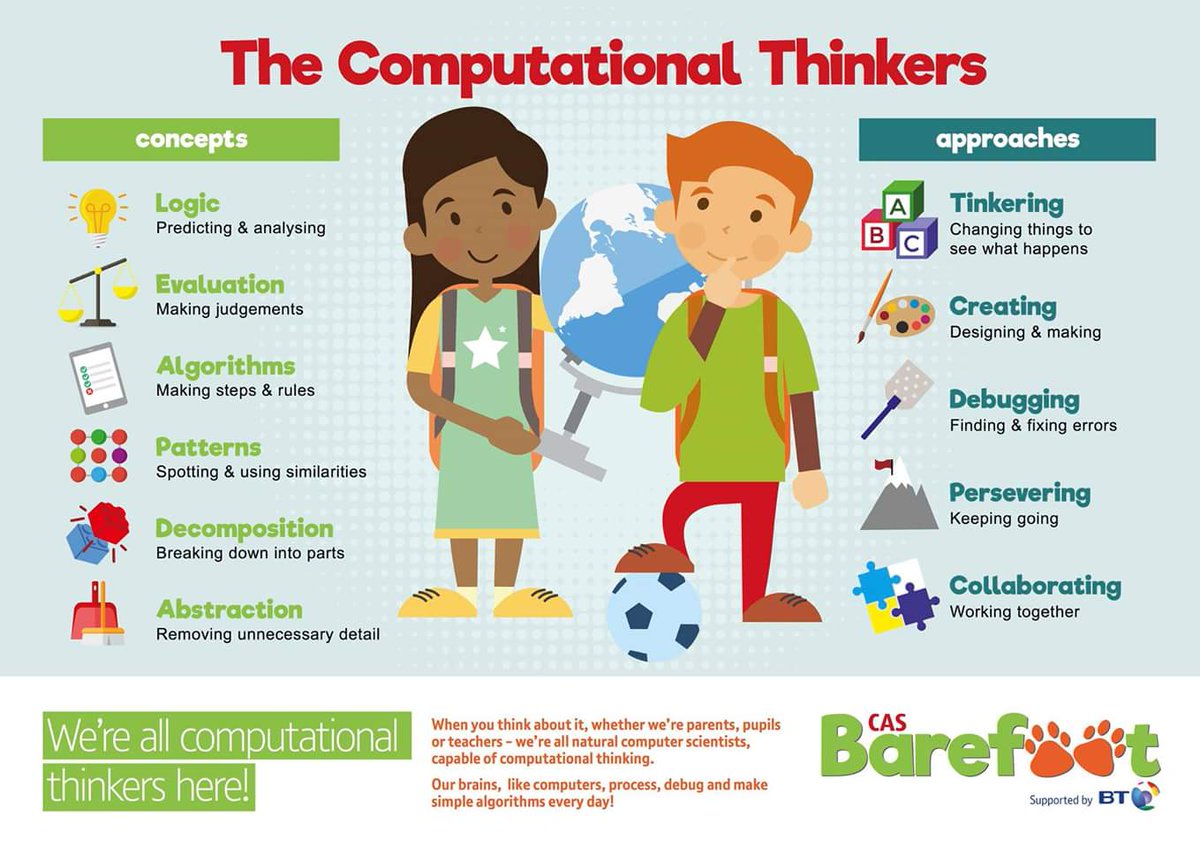 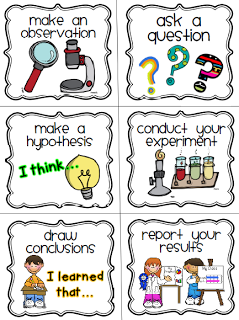 Inovatívne témy
Programovanie v jazyku Python (27 h)
Programovanie mobilných zariadení v App Inventore (6 h)
Umelá inteligencia (3 h)
Kybernetická bezpečnosť (3 h)
Raspberry Pi (6 h)
Prezentácia a vizualizácia dát (5 h)
Inovatívne vyučovacie postupy
Bádateľsky orientované vyučovanie (cyklus 5E)
Problémové vyučovanie
Projektové vyučovanie
Formatívne hodnotenie
...
Aktuálne materiálne prostriedky
Raspberry Pi
Tablety
Dataprojektor, interaktívna tabuľa, vizualizér
2D a 3D tlačiarne a skenery
...
Nasadenie inovatívnej metodiky z informatiky – plná podpora
vývoj inovatívnych metodík v spolupráci s učiteľmi SŠ – overovateľmi a používateľmi
školenia k inovatívnym metodikám 
vybavenie vybraných škôl aktuálnym hardvérom a softvérom
Metodická a učebná podpora
pre učiteľa
Metodiky
Zbierky riešených úloh
pre žiaka
Pracovné listy
Pracovné súbory
Referenčné materiály
Osvojované vedomosti a zručnosti
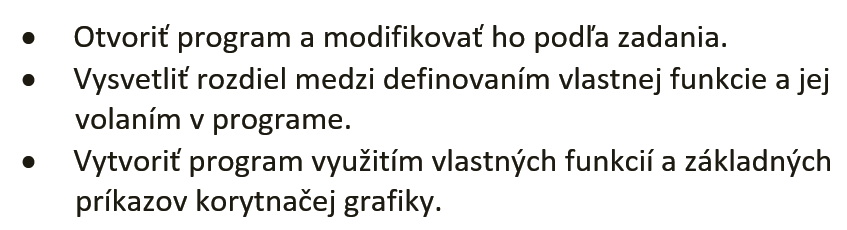 Rozvíjané spôsobilosti
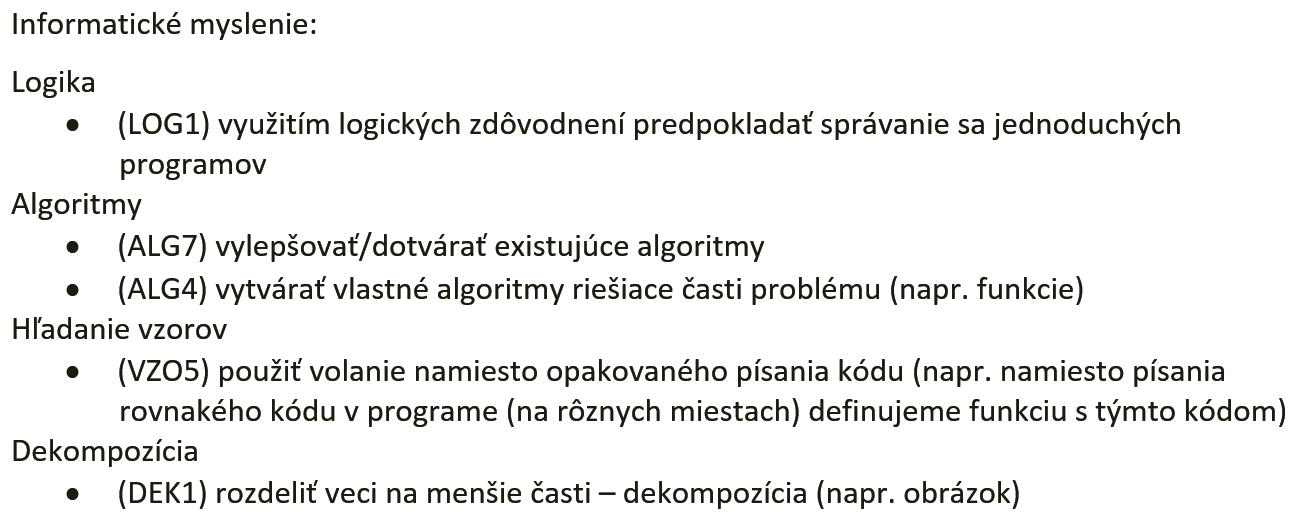 Materiály pre učiteľa a pre žiakov
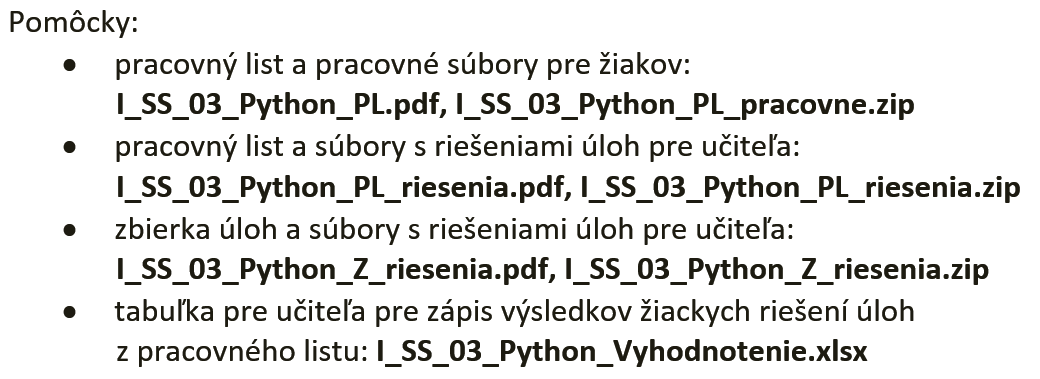 Ukážka inovatívnej metodiky
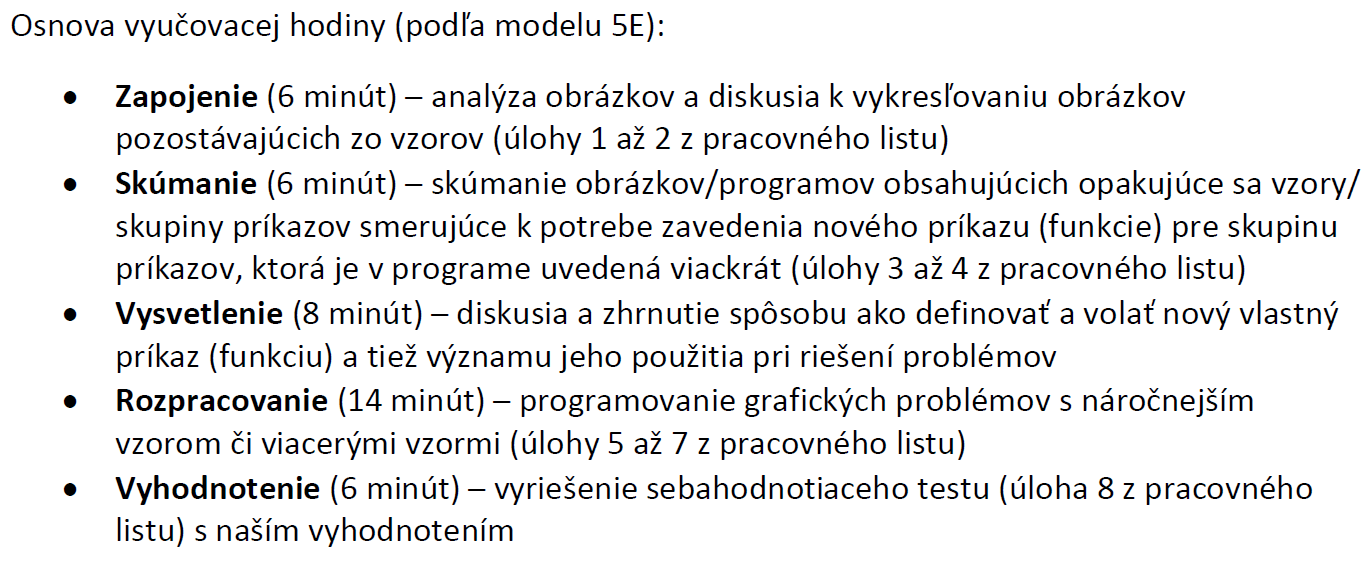 Pracovný list
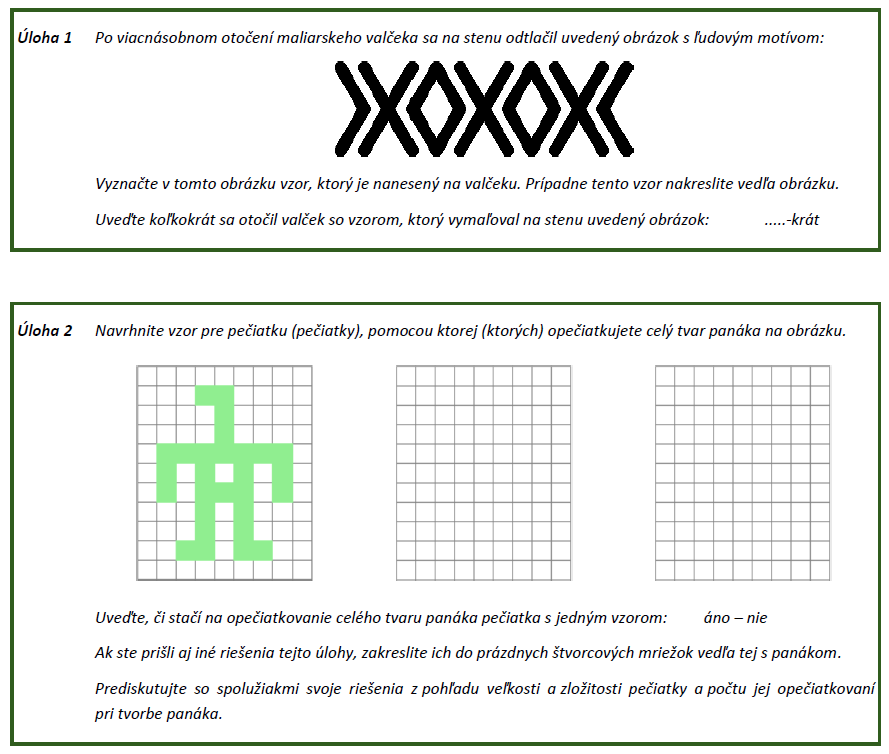 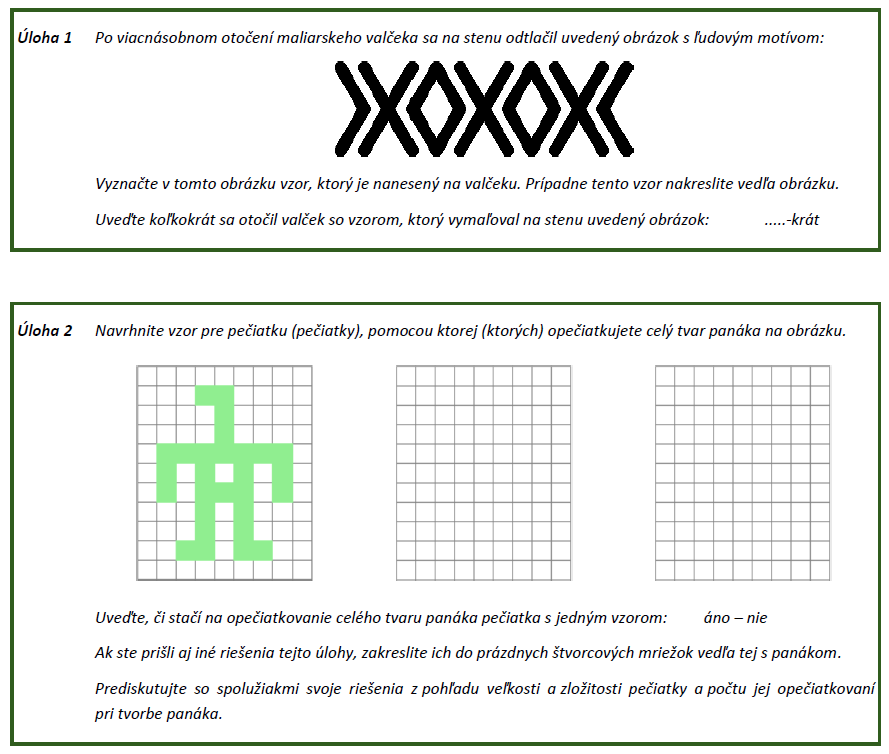 Pracovný list (2)
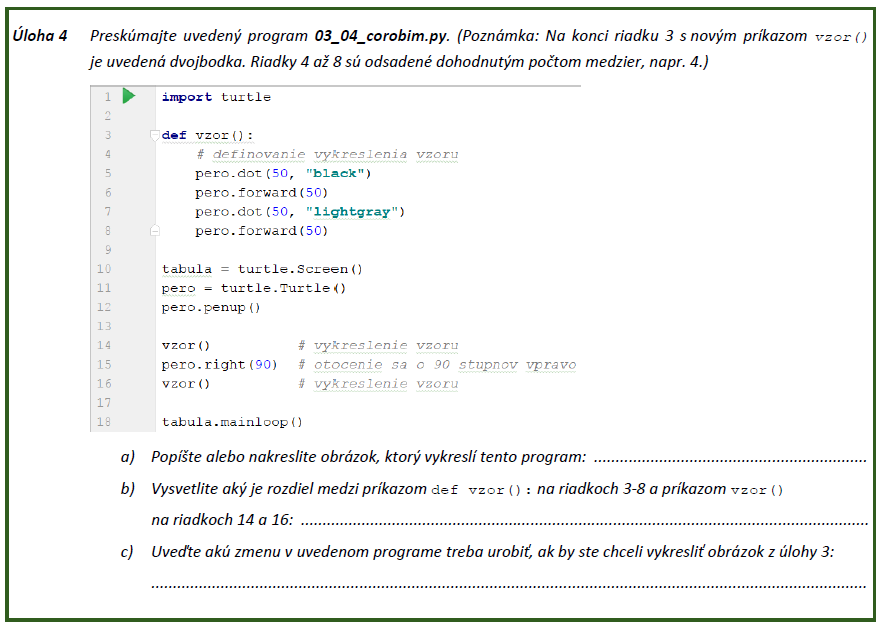 Zbierka riešených úloh
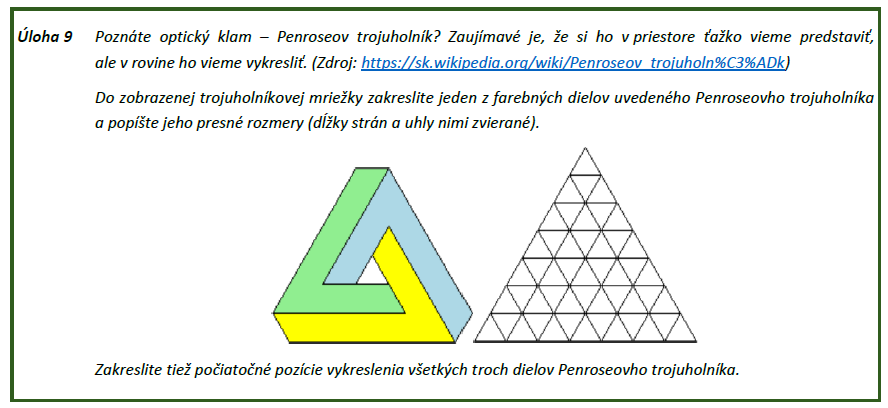 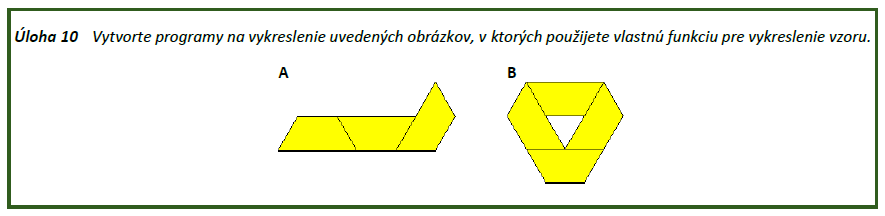 Sebahodnotiaci test
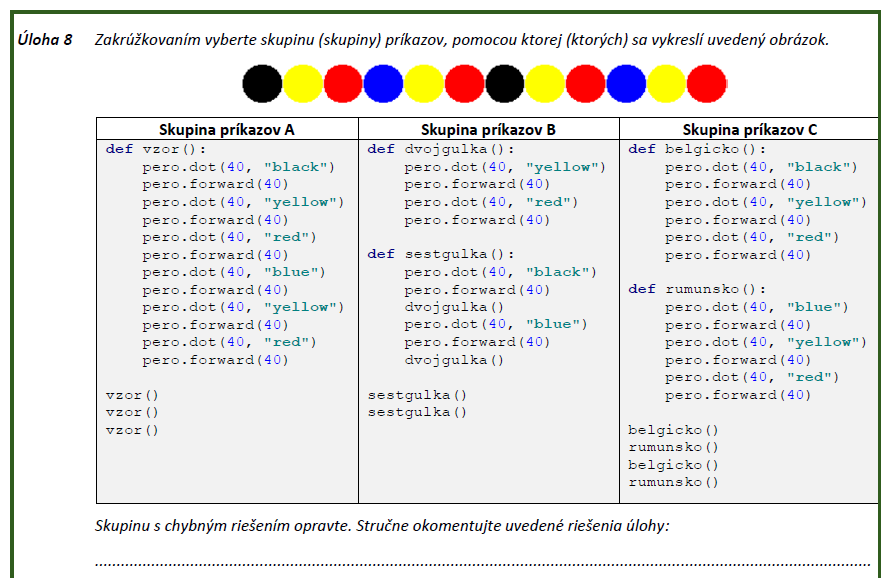 1.1b Model špeciálnej triedy so zameraním na informatiku
Riešenie problémov a programovanie
Programovanie mobilných zariadení (PMZ)
Počítačové systémy a siete
Informačná bezpečnosť
1.1b Model špeciálnej triedy so zameraním na informatiku (2)
Databázy
Objektový prístup k riešeniu problémov
Tvorba a prezentácia dát
Programovanie webových stránok
Skúsenosti s výučbou PMZ na UPJŠ
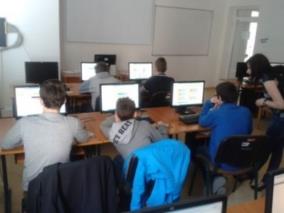 Krúžky pre žiakov 2. stupňa ZŠ (2012-2017)
Letný tábor pre siedmakov ZŠ (2015)
Klub učiteľov informatiky (2014-)
Študenti učiteľstva informatiky – predmet “Školské programovacie prostredia” (2013-)
NPITA – predmet PMZ pre SŠ (2018-)
Veda v meste, Noc výskumníka, DOD ...
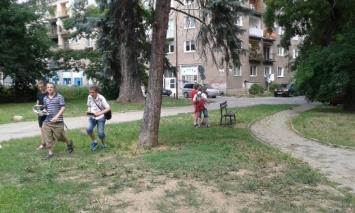 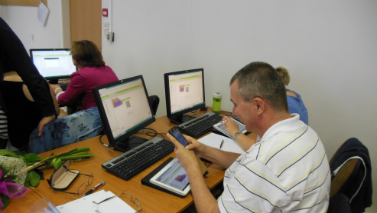 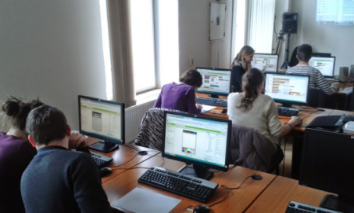 Charakteristika predmetu PMZ
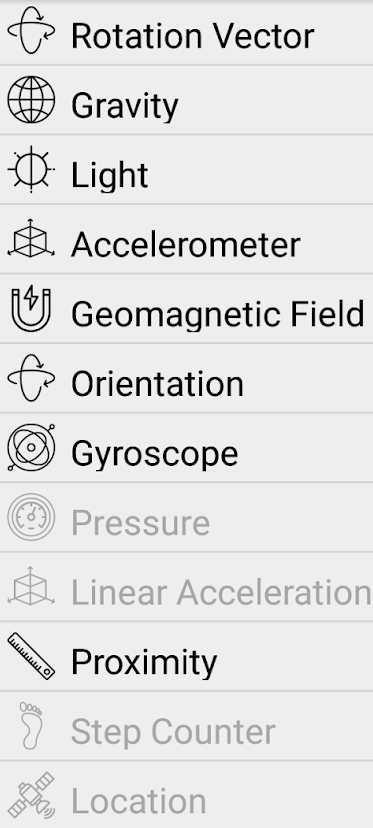 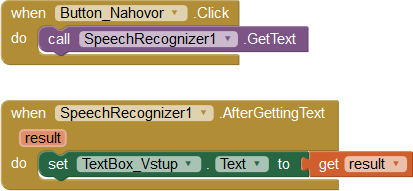 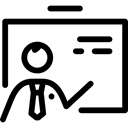 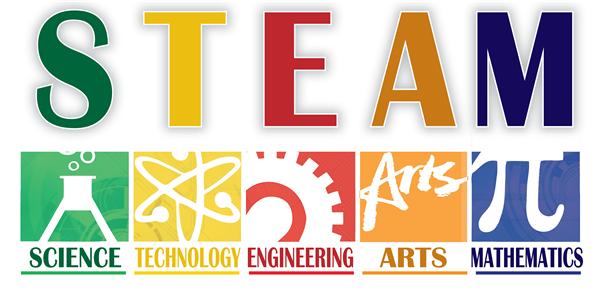 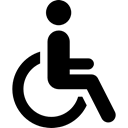 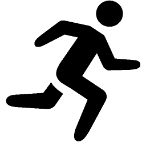 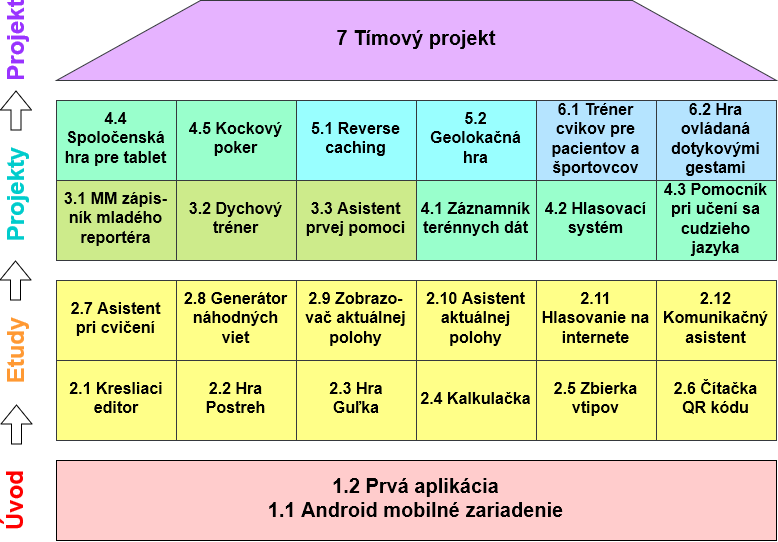 Ukážka metodiky predmetu PMZ
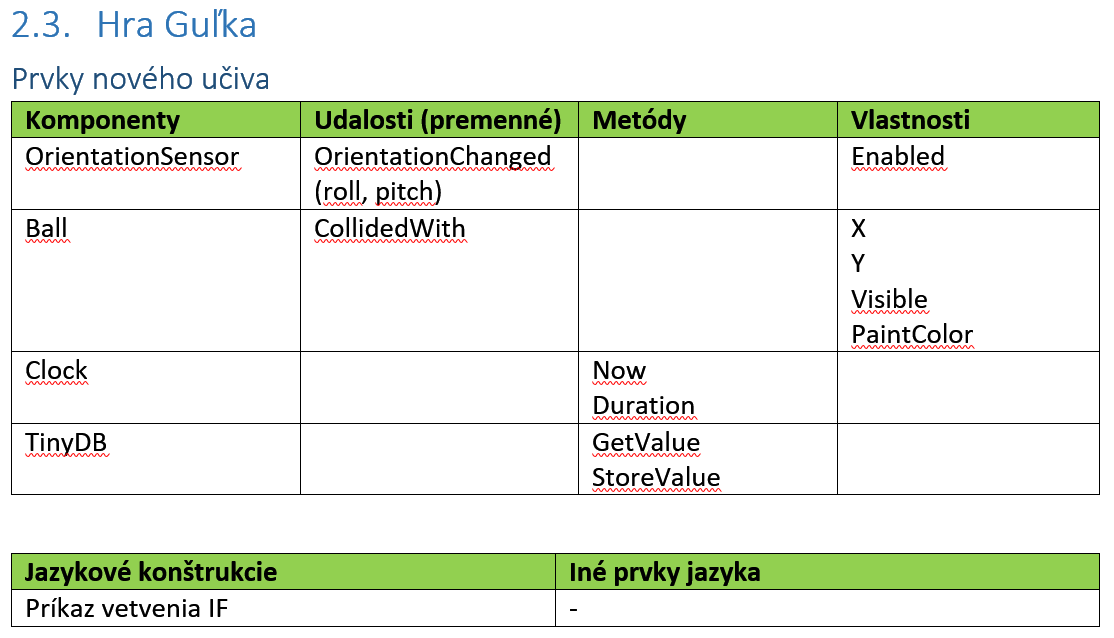 Ukážka metodiky predmetu PMZ (2)
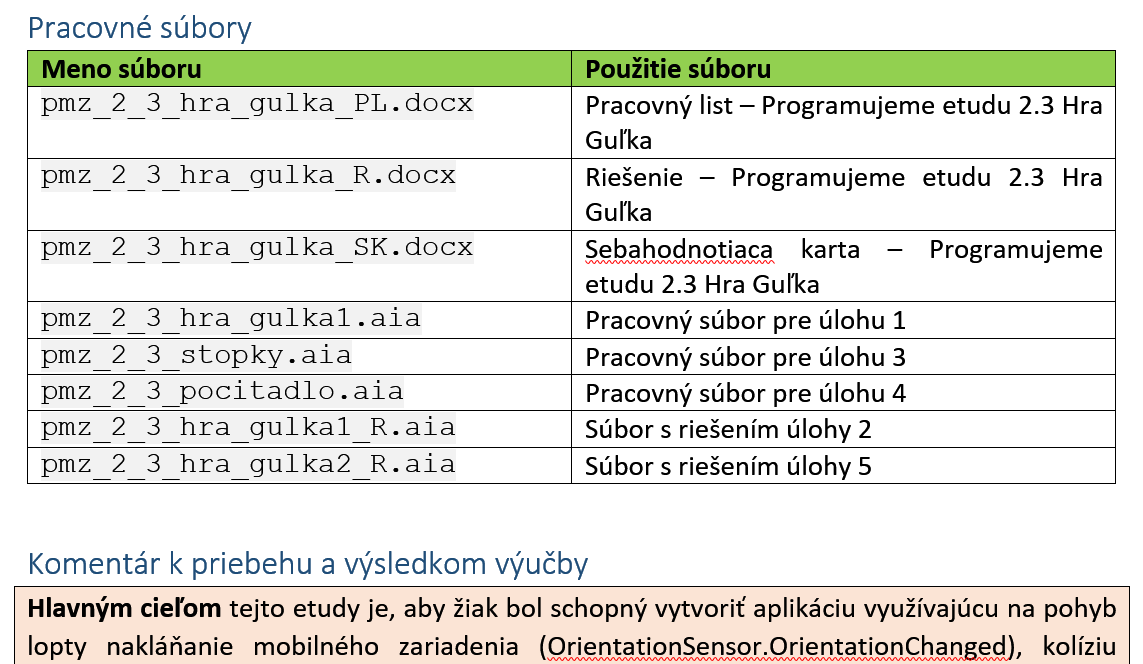 Ukážka metodiky predmetu PMZ (3)
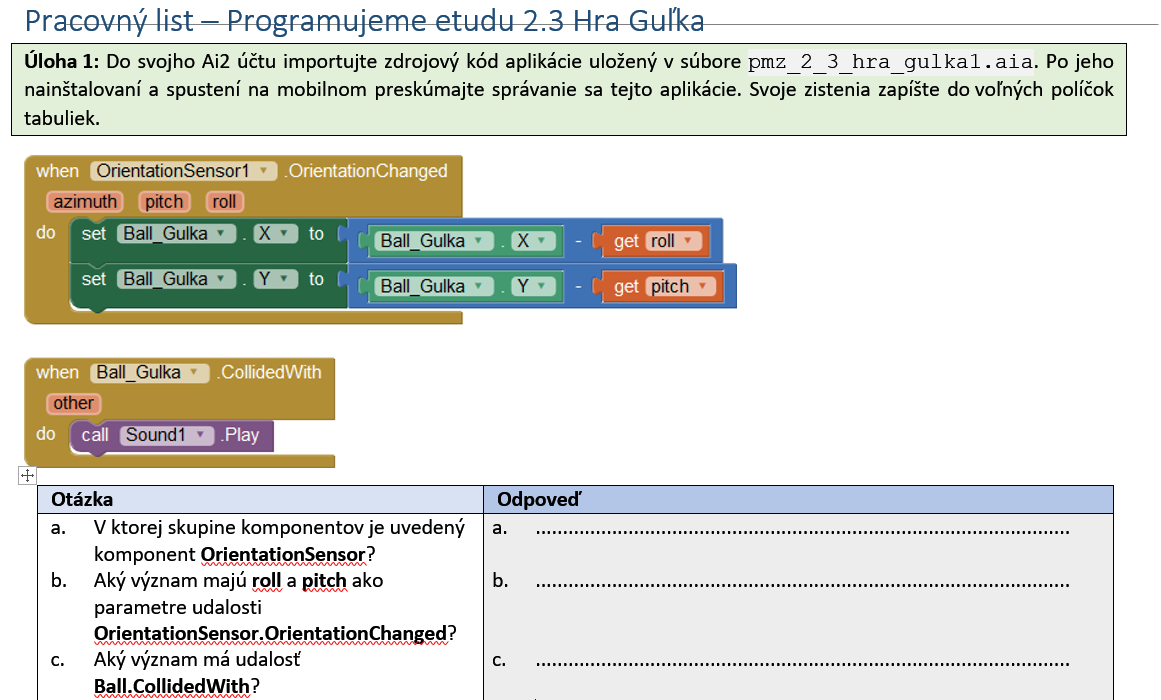 Ukážka metodiky predmetu PMZ (4)
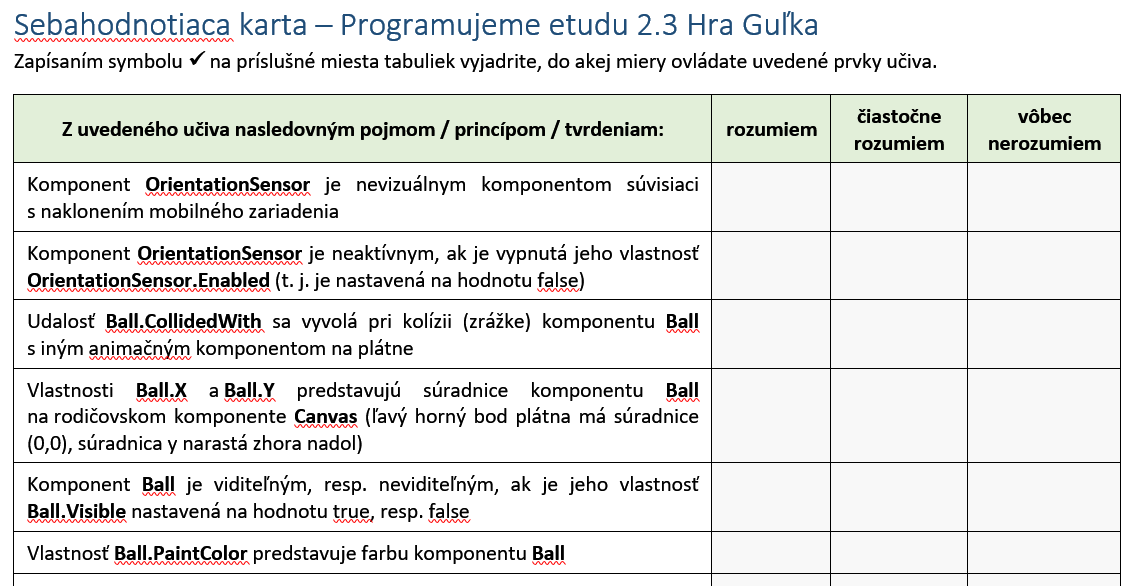 Overovanie a recenzia predmetu
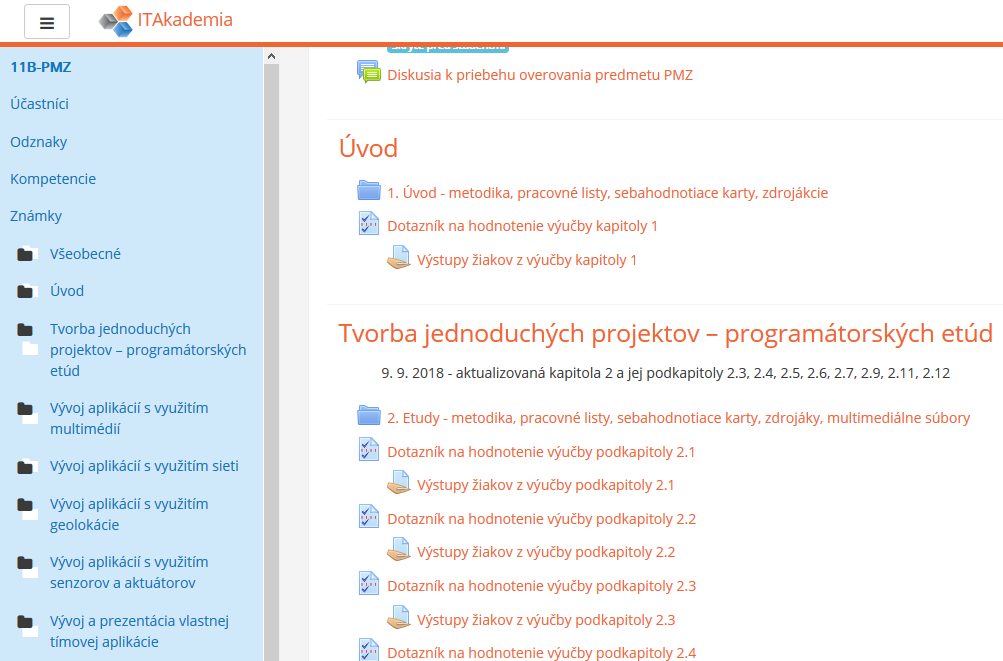 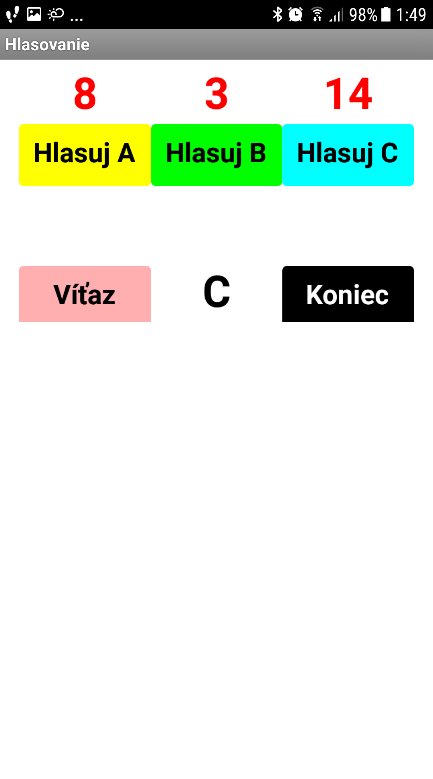 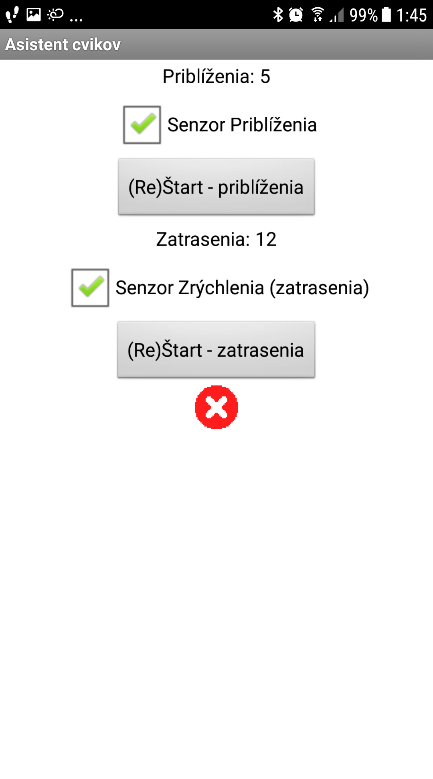 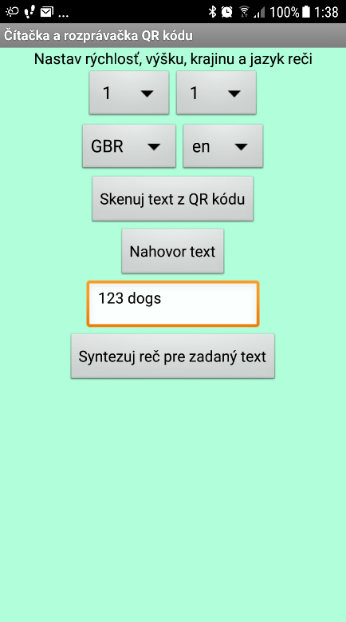 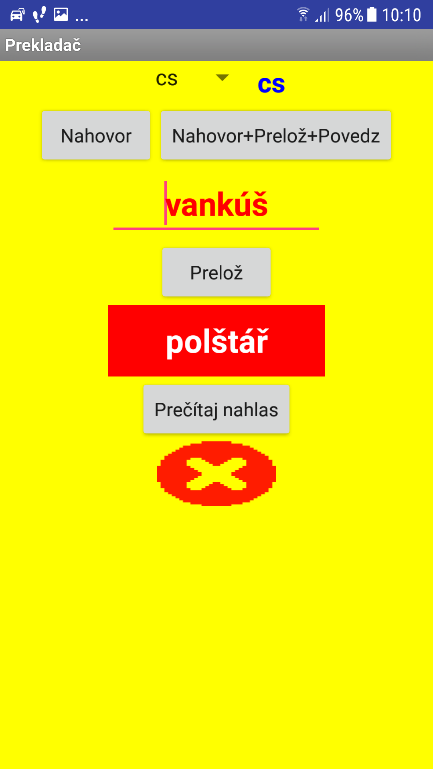 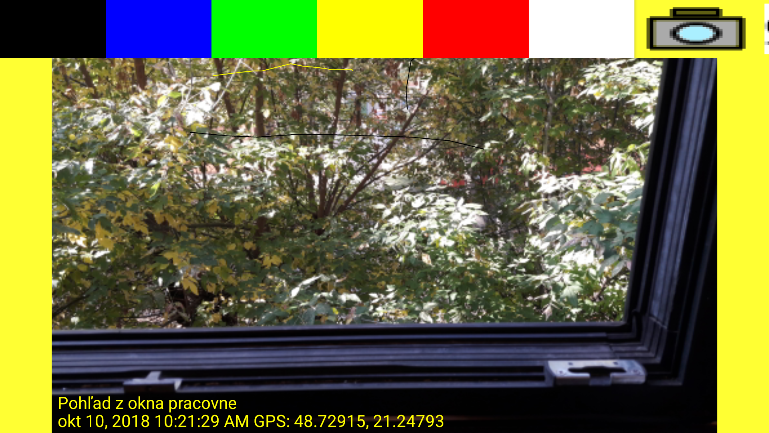 Asistent pri cvičení
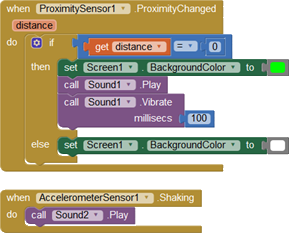 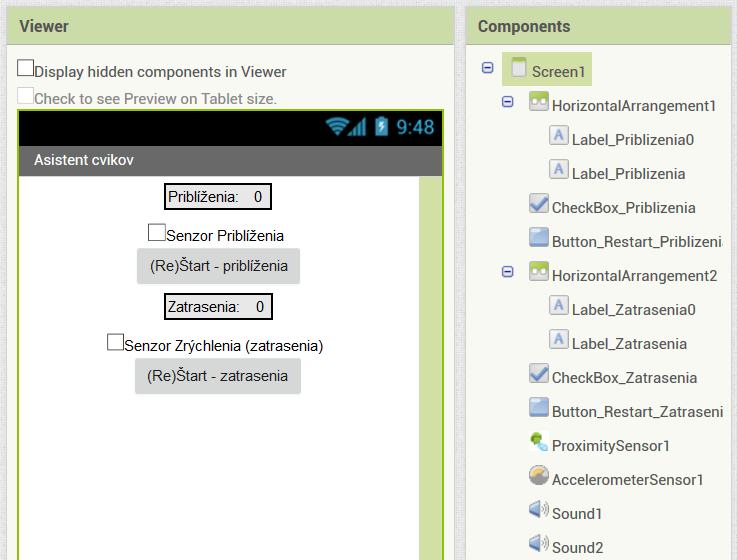 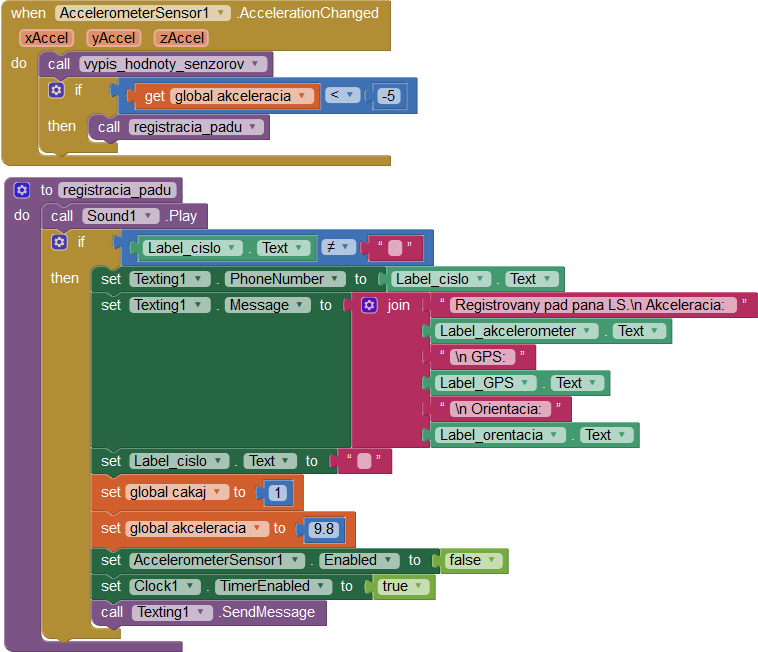 Hlásič pádu seniora
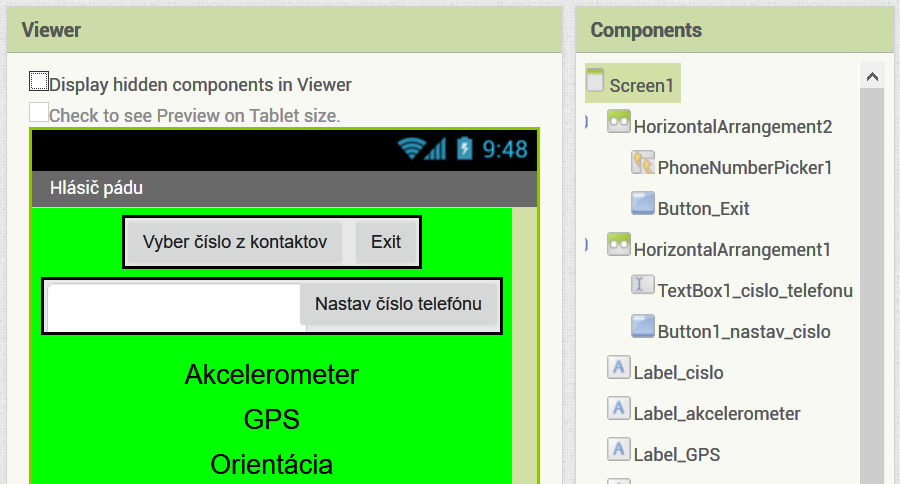 Kontakt
doc. RNDr. Ľubomír Šnajder, PhD.Ústav informatiky, Prírodovedecká fakulta UPJŠ v Košiciach, Jesenná 5, 041 54 Košice
lubomir.snajder@upjs.sk